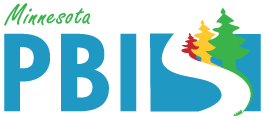 Tier 1 Team Training
 Day 3
Non-Classroom Settings
Basic Strategies
Updated April 2022
[Speaker Notes: This presentation will prepare teams for success in implementing Positive Feedback.

















Updated 7/2018]
Learning Expectations
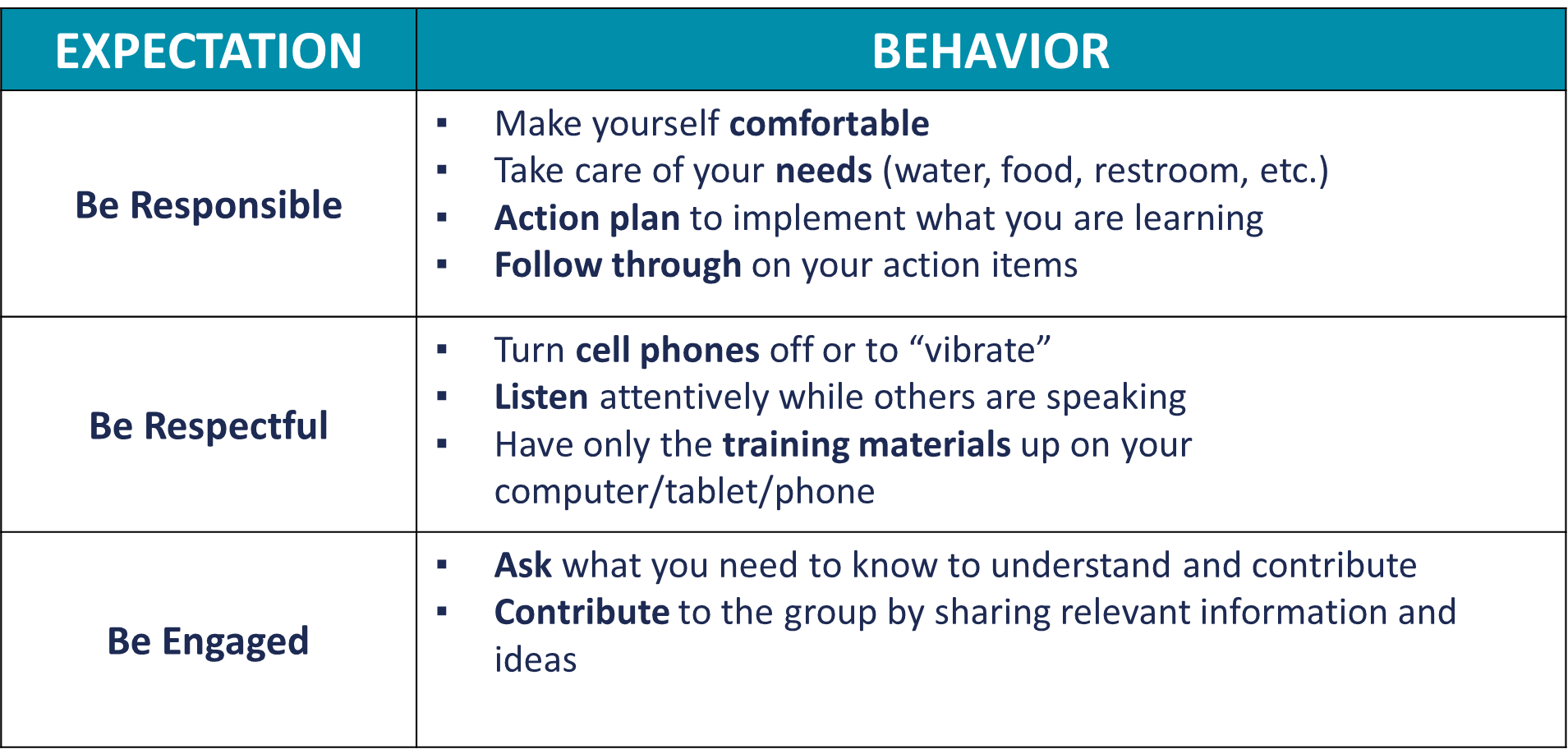 [Speaker Notes: Trainers can review team expectations for training.]
Tier 1: Implementation Fidelity
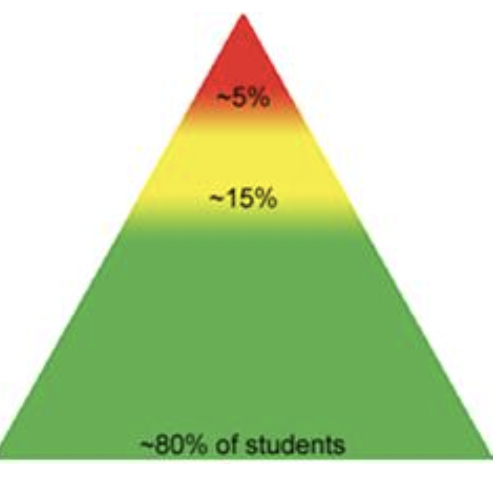 3
Outcomes
Teams will review basic                non-classroom strategies and embed active supervision into their providing feedback (acknowledgement and correction) system.
[Speaker Notes: These are the outcomes we want teams to accomplish as a result of this training session.]
Non-Classroom Challenges
Classroom
Teacher directed
Instructionally focused
Smaller # of predictable students
Relationship
Non-classroom
Student focused
Social focus
Larger # of unpredictable students
Lack of Relationship
[Speaker Notes: This slide helps teams understand why consistent adult action is needed in non-classroom settings.]
Finding Your Focus
Your Data Helps You Identify        Non-Classroom Areas to Focus On
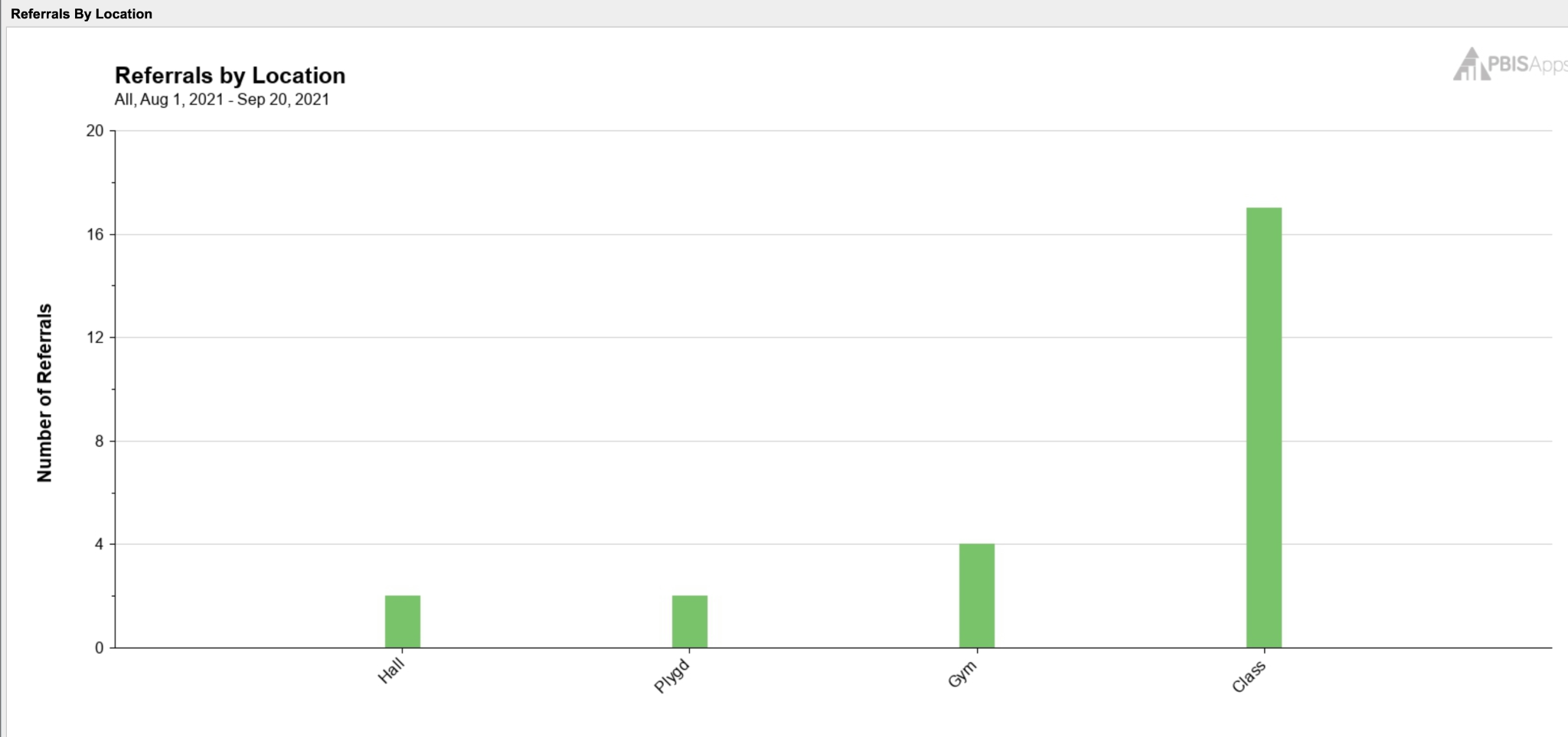 [Speaker Notes: Teams may wonder what non-classroom area they need to start with.  Their data can help them find their “hot spots” where consistent adult action will increase safety and a sense of belonging and decrease problem behaviors. Slides 7-10 provide examples of how schools found their focus.]
Using Data – Elementary School
An elementary school principal found that over 45% of their behavioral incident reports were coming from the playground.
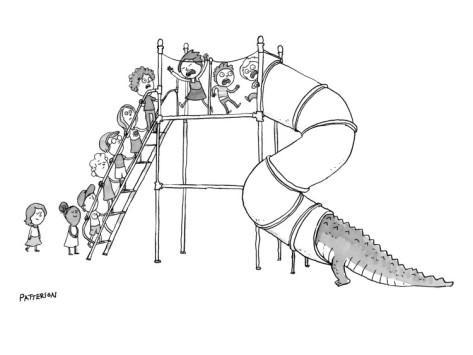 [Speaker Notes: Data Example]
Using Data – High School
High school assistant principal reports that over 2/3 of behavior incident reports come from “four corners.”
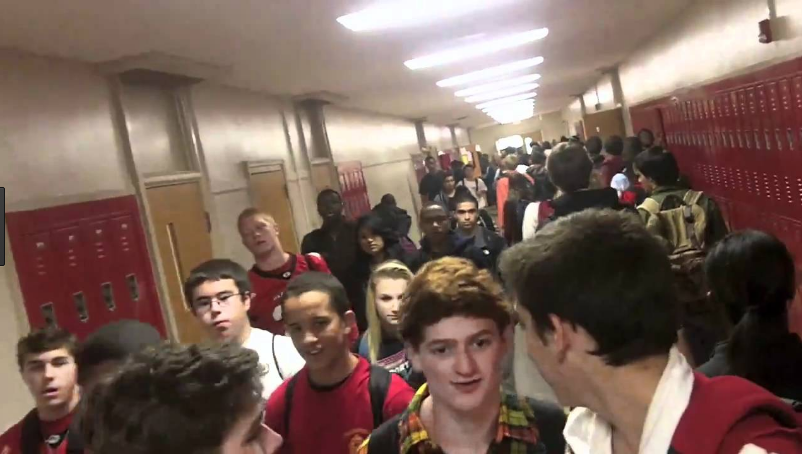 [Speaker Notes: Data Example]
Using Data – Middle School
A middle school secretary reported that she has documented 3 neighborhood complaints daily over the past week about student behavior on school grounds.
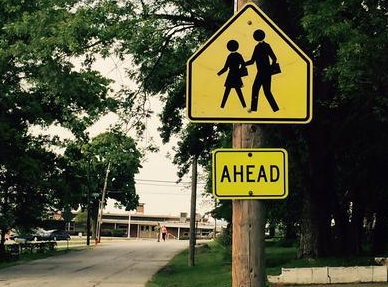 [Speaker Notes: Data Example]
Using Data - Bus
Over 50% of referrals occurring on “buses” during daily transitions.
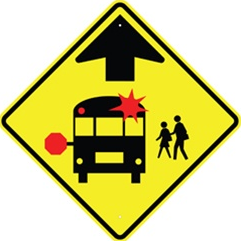 [Speaker Notes: Data Example]
Non-Classroom Setting
What non-classroom setting in your building do you think needs your focus first?
[Speaker Notes: 1 minute turn and talk]
Consider...
As you listen, think about how implementing these strategies could help reduce problems in the non-classroom setting you identified.
[Speaker Notes: This is the introduction slide to active supervision practices and a prompt for thinking.]
Teach Expectations & Routines in Context and Add Visuals
Basic Non-Classroom Strategies
Actively Supervise
Move
Scan
Interact
[Speaker Notes: Elements of Active Supervision]
Teach Expectations and Add Visuals
Teach Expectations & Routines 
in Non-Classroom Settings and Add Visuals
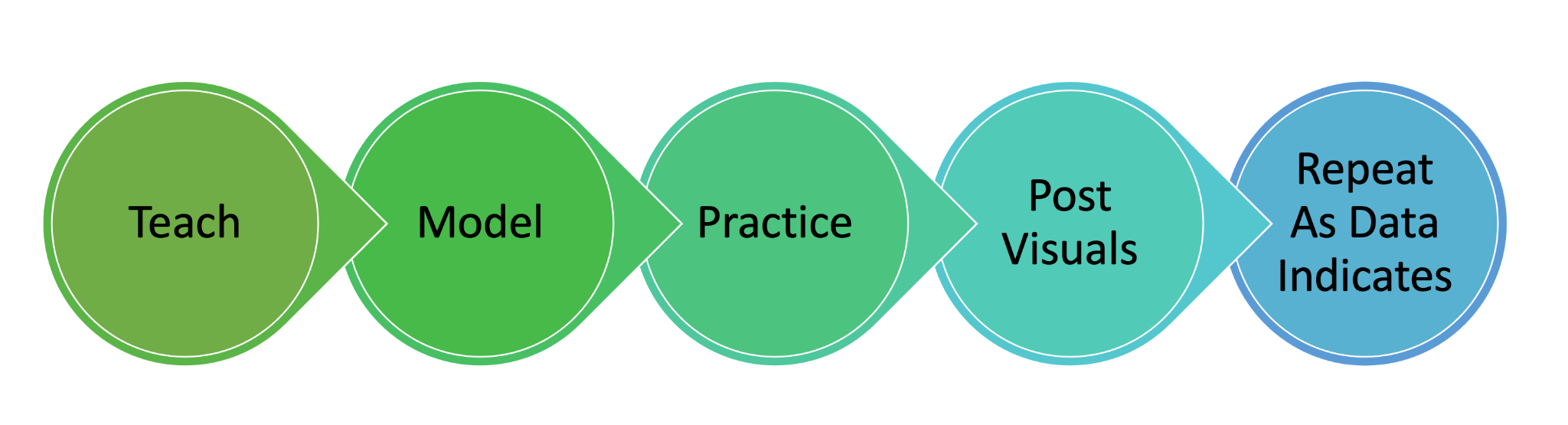 [Speaker Notes: Schools follow an instructional approach for teaching behavior expectations and routines.]
Actively Supervise 
Non-Classroom Areas
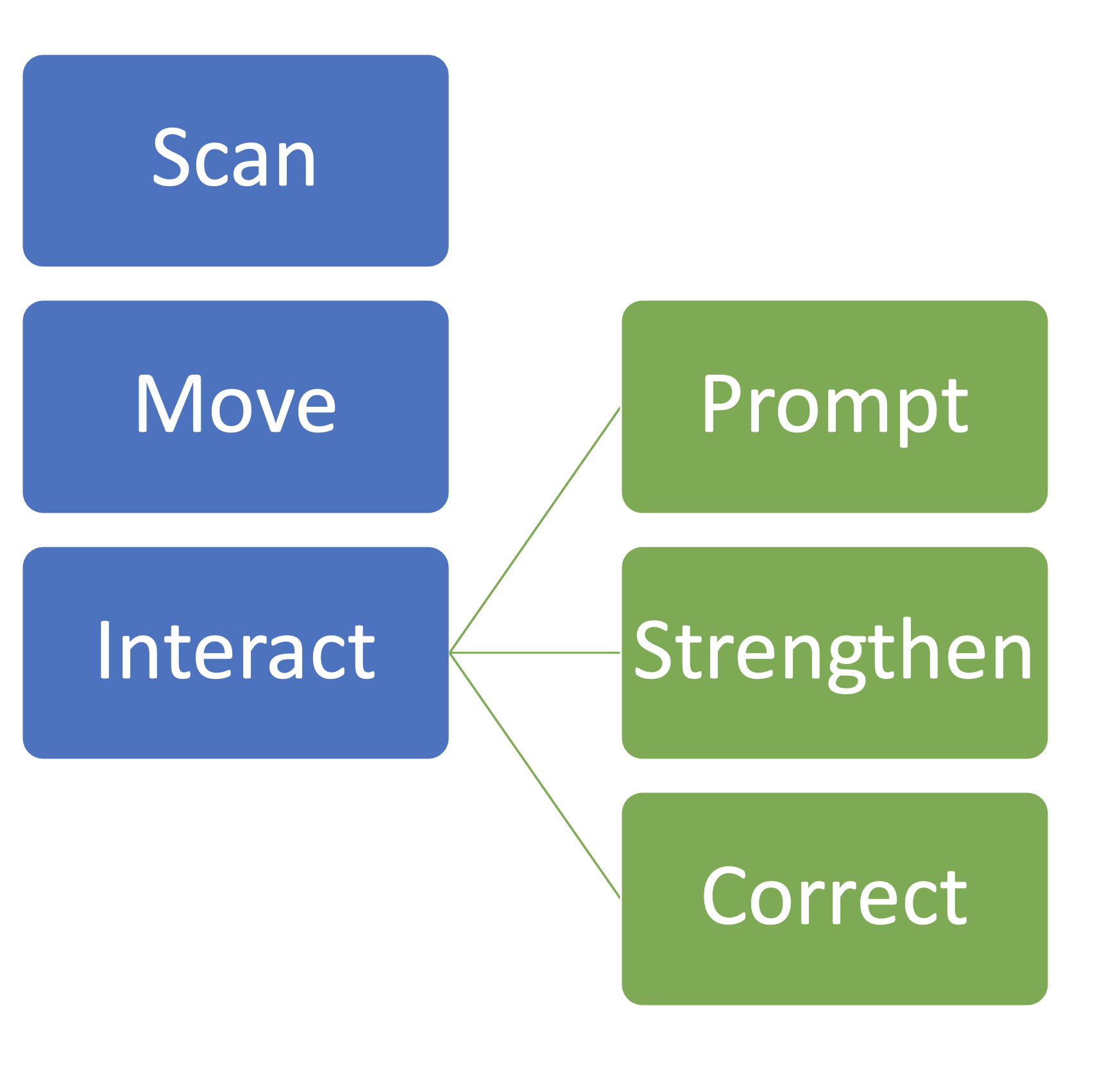 [Speaker Notes: The elements of active supervision are sequential and intentional.  The interact element helps staff develop and maintain positive relationships with students, prevent problems, and correct problems when prevention fails.]
Scan Frequently
Head up
Look & Listen
Open Body Posture

Pause and Breathe
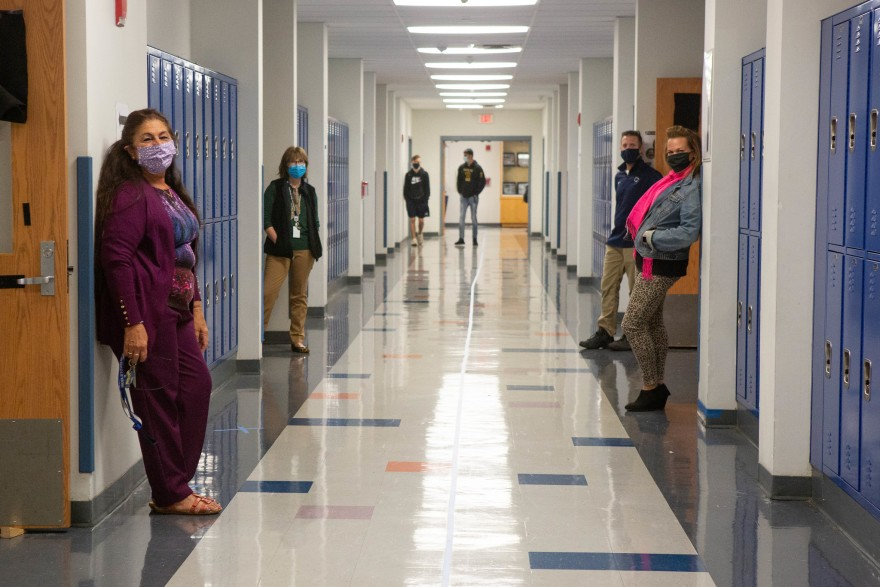 [Speaker Notes: Scanning involves looking, listening and maintaining an open body position.]
Move Throughout the Area
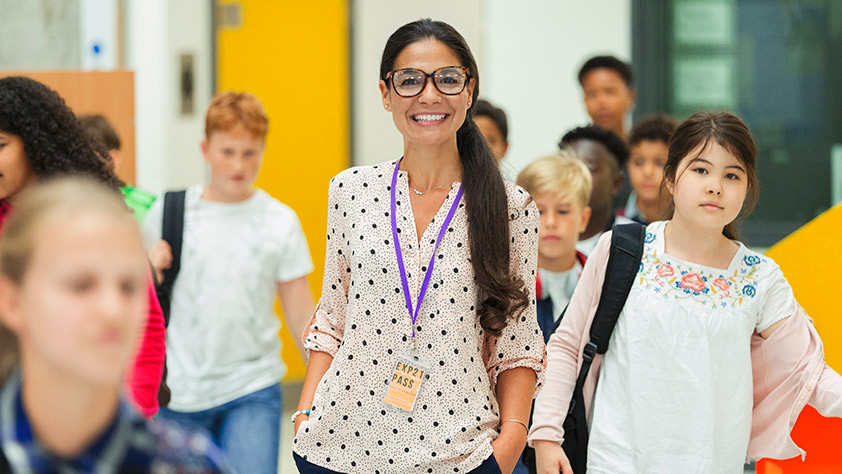 Move as Your Scan Indicates
[Speaker Notes: Your movement will vary depending on your role.  If you are a classroom teacher you will generally be near your classroom door.  If you are not a classroom teacher you are more free to move about.]
Positively Interact with Students
Contextually, developmentally, culturally appropriate

Genuine, efficient, 
effective

Provide Feedback
Greet students
Specific, meaningful
Prompt Desired Behaviors
Strengthen Appropriate Behaviors
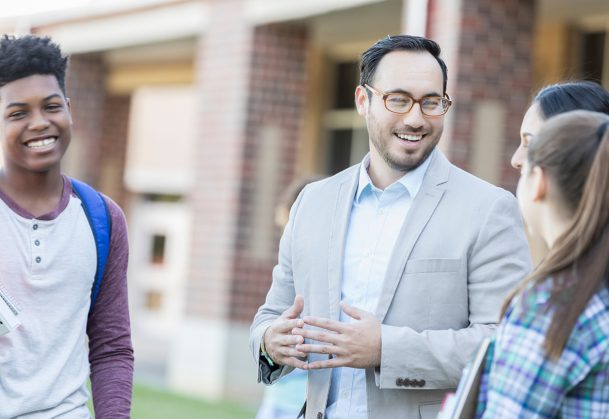 [Speaker Notes: The interaction element is intentional and powerful.  This slide outlines how we create consistent positive outcomes through consistent adult actions.]
Correct Minor Behavioral Errors
Calmly
Quickly
Privately
Culturally, contextually and developmentally appropriate
Neutral, Business-like
Reinforce & Encourage
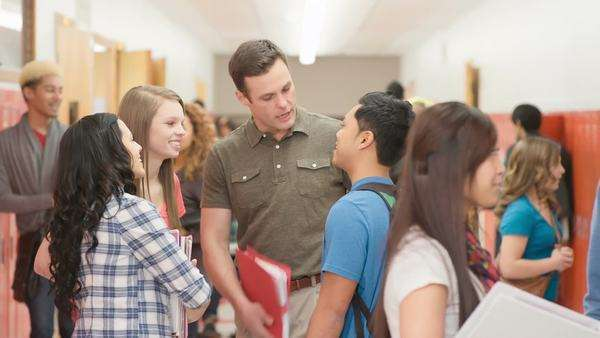 [Speaker Notes: Staff correct students as needed when actively supervising.  This slide outlines how an interaction in responding to minor problem behaviors moves from punitive to corrective.]
Follow SW Procedures for Major Behavioral Incidents
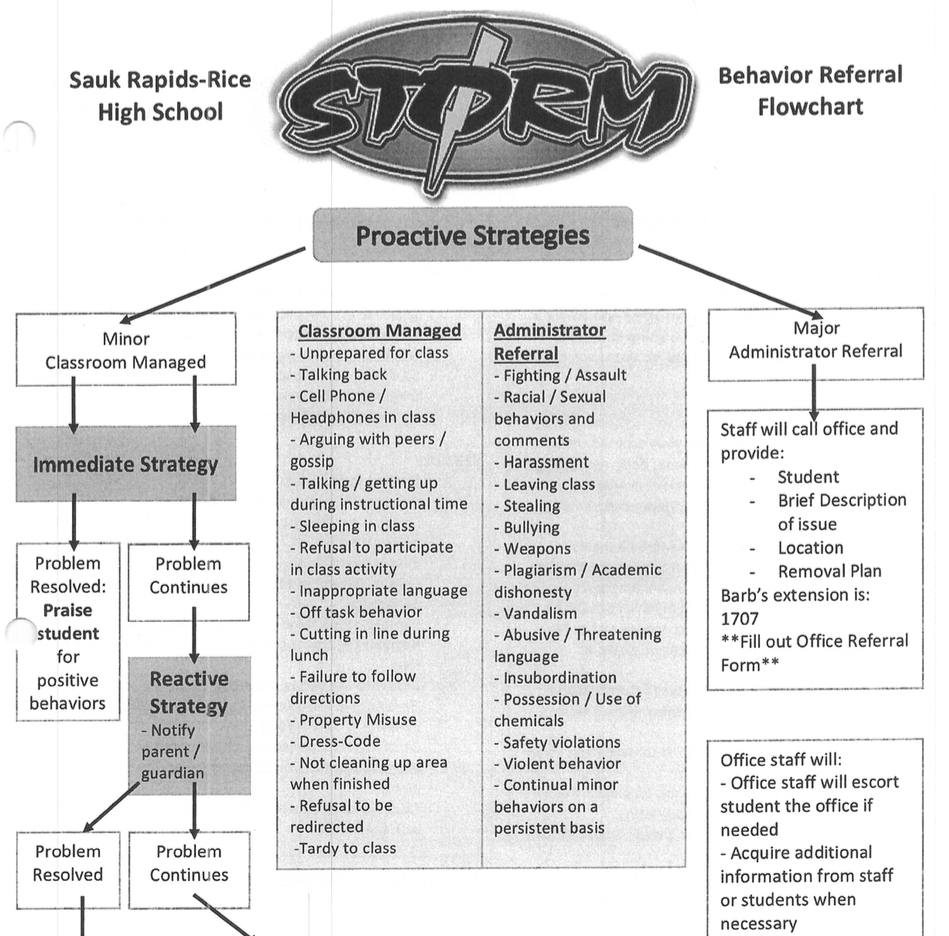 Calm and businesslike

Follow procedure

Disengage if escalation

Pre-correct for next occurrence

Look for opportunity to reinforce
[Speaker Notes: This slide outlines the importance of adults following actions outlined in their major/minor flowchart to ensure safety and sense of belonging.]
Outline Consistent Action From Adults
Consistent Action
[Speaker Notes: This slide helps team know how to plan for consistent adult actions in non-classroom settings.]
What Happens When Adults Take Consistent Action
A More Predictable School Environment
Lowers student anxiety
Creates a felt sense of safety
Consistently Positive Staff Behaviors
Builds Positive Relationships
Contributes to a healthy school climate
Opportunities to Provide Feedback Are Created
Prompt desired behaviors
Strengthen appropriate behaviors
Deter problem behaviors
Correct problem behaviors
[Speaker Notes: This slide starts to bring your session to a close. It helps teams understand what they can expect to happen when utilizing Active Supervise.]
Active Supervision
Active Supervision – Video!
Active Supervision – Checklist
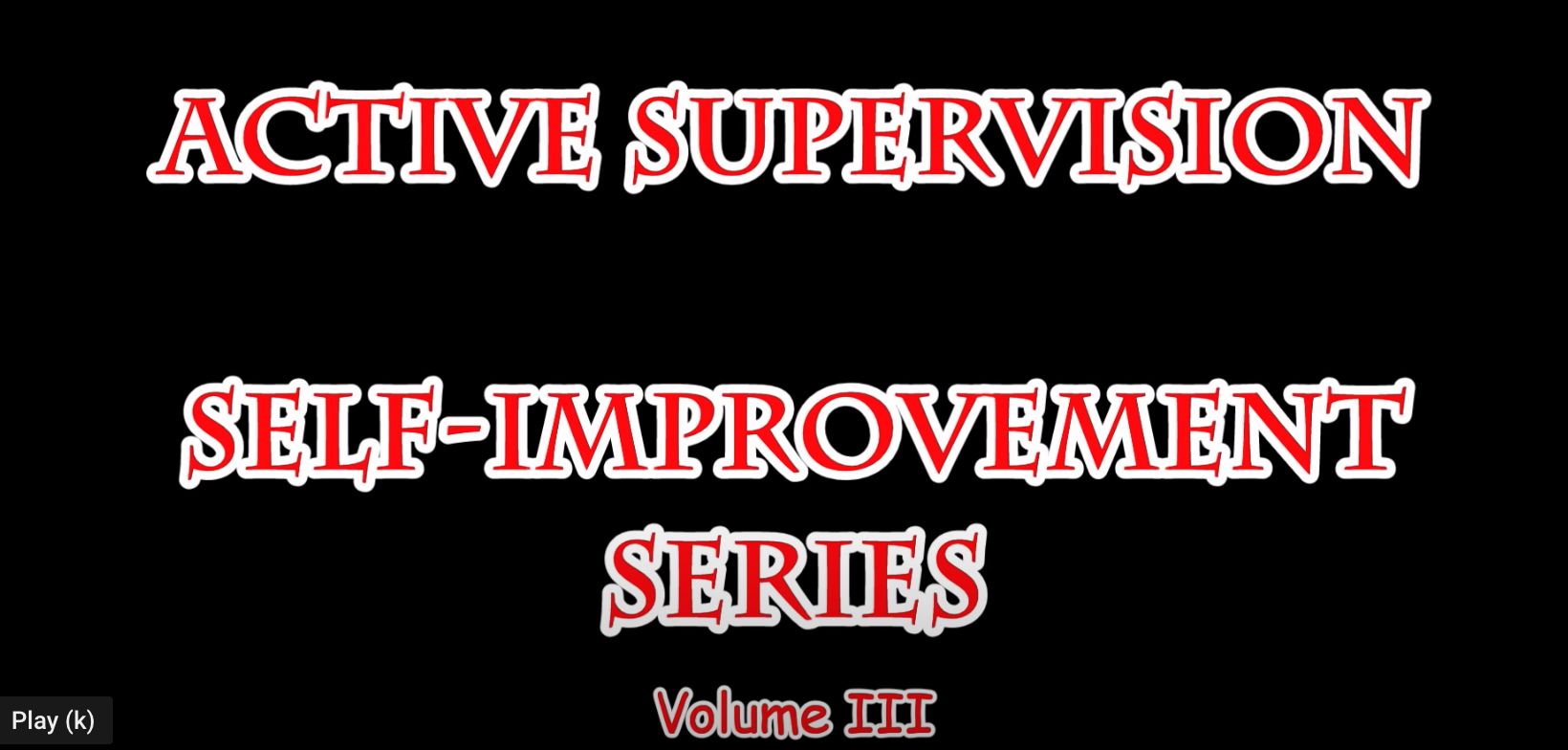 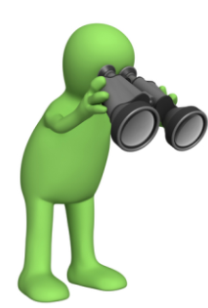 https://www.youtube.com/watch?v=u23WEkt1FvM&t=109s
[Speaker Notes: This slide shows that active supervision has a checklist staff can use to check fidelity of implementation.  The video is there as a resource for teams.

Possible Videos:

Systematic Supervision MS 2:13  - https://www.youtube.com/watch?v=95YA8mfY-2c
Systematic Supervision HS 2:14 - https://www.youtube.com/watch?v=rCqIzeU-0hQ&t=14s
Systematic Supervision Elem- 2:07  - https://www.youtube.com/watch?v=5JB2xSf-S58     LINK is not working]
Non-Classroom Basic Strategies
Active Supervision 

•What non-classroom settings do you need to focus on first? 
•Who needs training?
Teach Expectations & Routines in the Setting and Add Visuals 

•What non-classroom setting do you need to focus on first?
•Do you have what you need to teach expectations & routines for the setting?
Actively Supervise
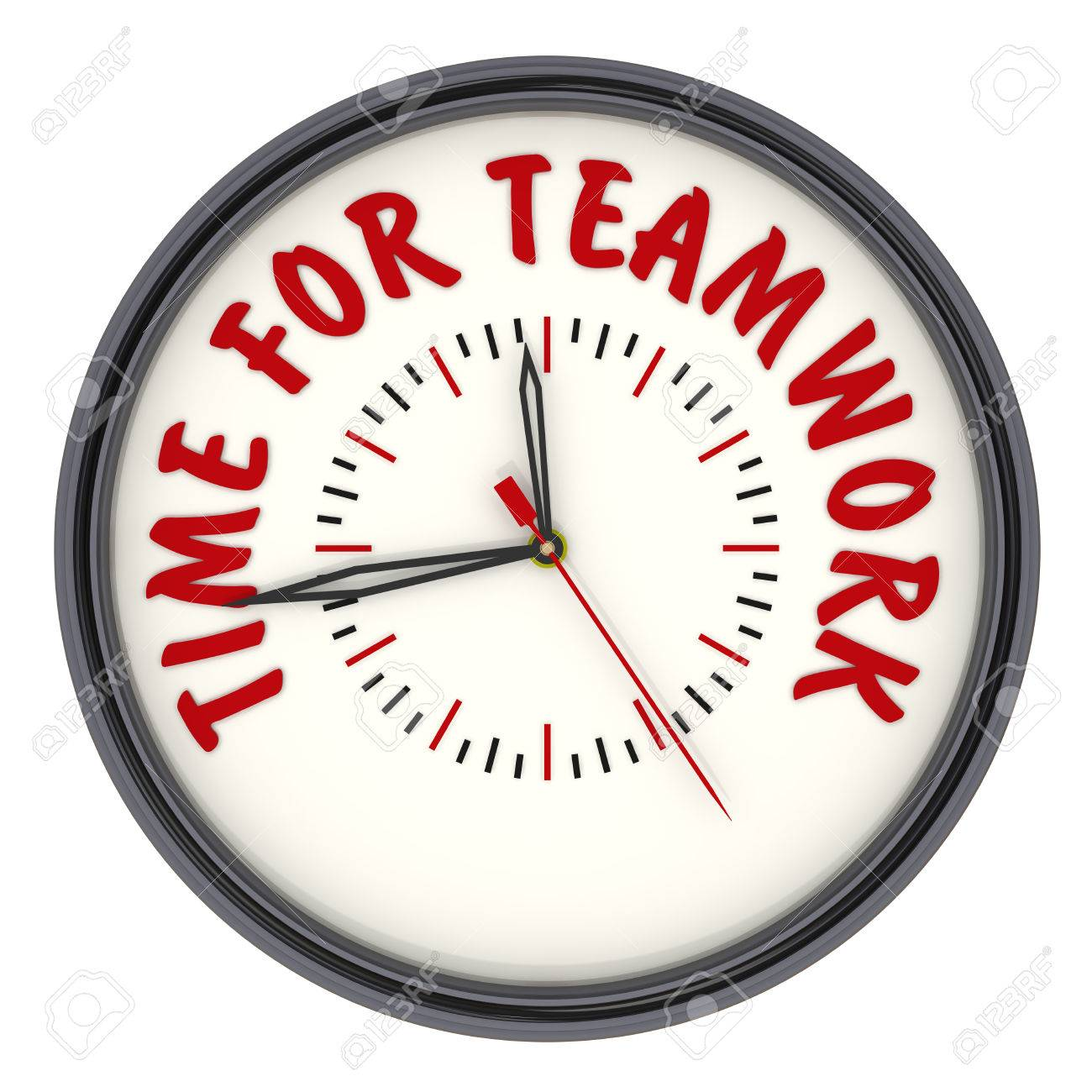 Move
Scan
Interact
Teach Expectations & Routines in Context and Add Visuals
[Speaker Notes: This slide outlines actions teams can now take to check where they are at with active supervision, and develop action steps to fill in their active supervision gaps.]